University of ArizonaASCEND
2011-2012 Symposium
Team: UA SEDS
The Team: UA SEDS
Alison Bradbury
Amanda Urquiza
Andrew McGuckin
Brittany Torgrude
Danny Pagano
Nathan Mogk 
Sara B Meschberger
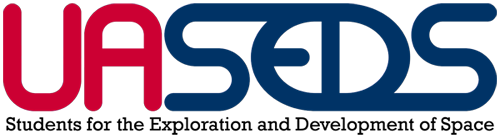 [Speaker Notes: Fill in actual list]
The Goal: ASCEND 2012
Our goal this semester…
Optimize structure and aerogel 
Work with circuit boards
Build a cosmic ray detector
Record flight with 3 video cameras
Analyze data and results
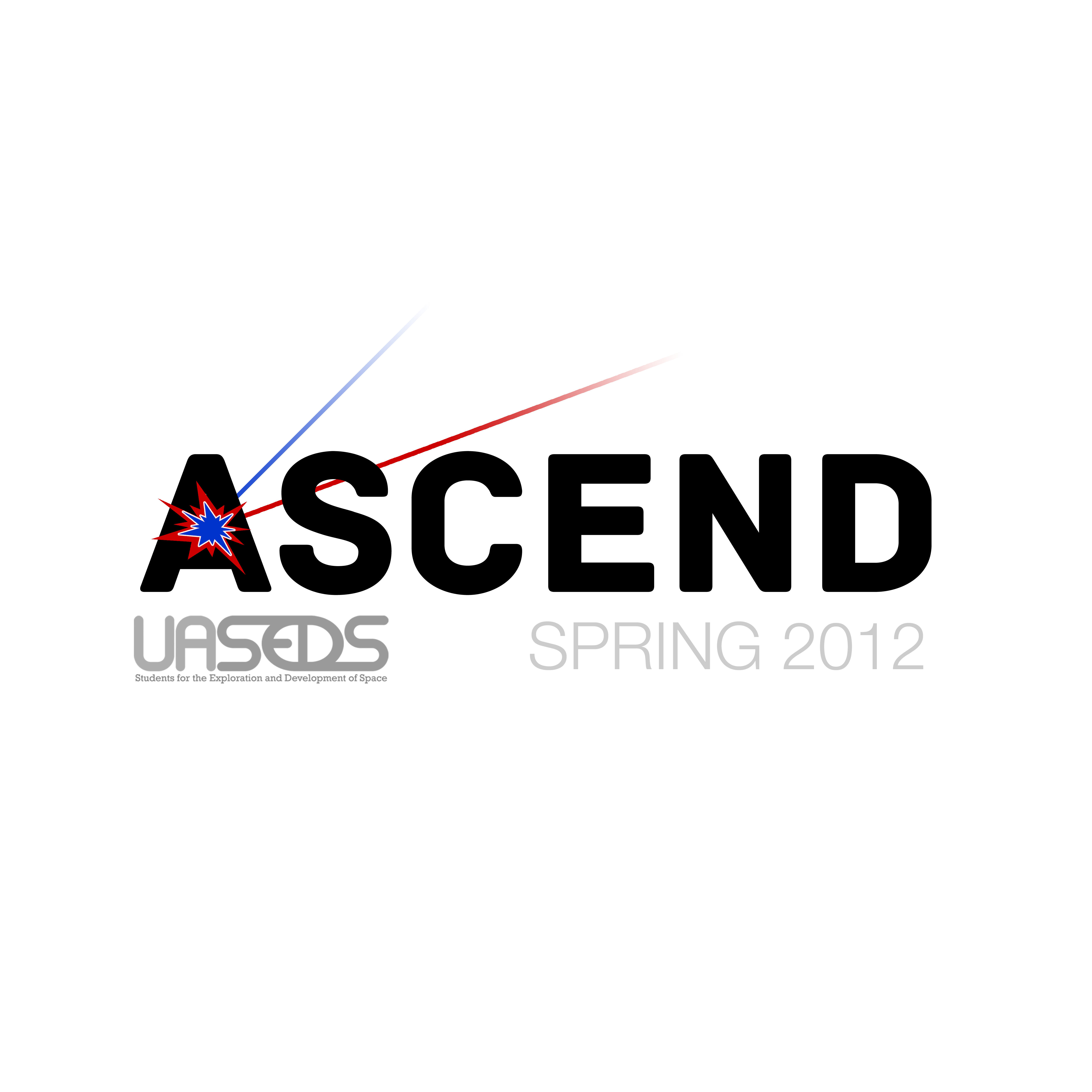 [Speaker Notes: Actual experiment goal, staying in budget, new structural design, first time members few returners, weight limit. Fill in Picture]
The Process
[Speaker Notes: Clearly we need to go into more detail when discussing this slide.]
The Experiment: Cosmic Ray Detector
This experiment is intended to detect cosmic rays at alternate altitudes.

The experiment expects to measure the effect of altitude on the number of cosmic ray impacts in a scintillation detector.
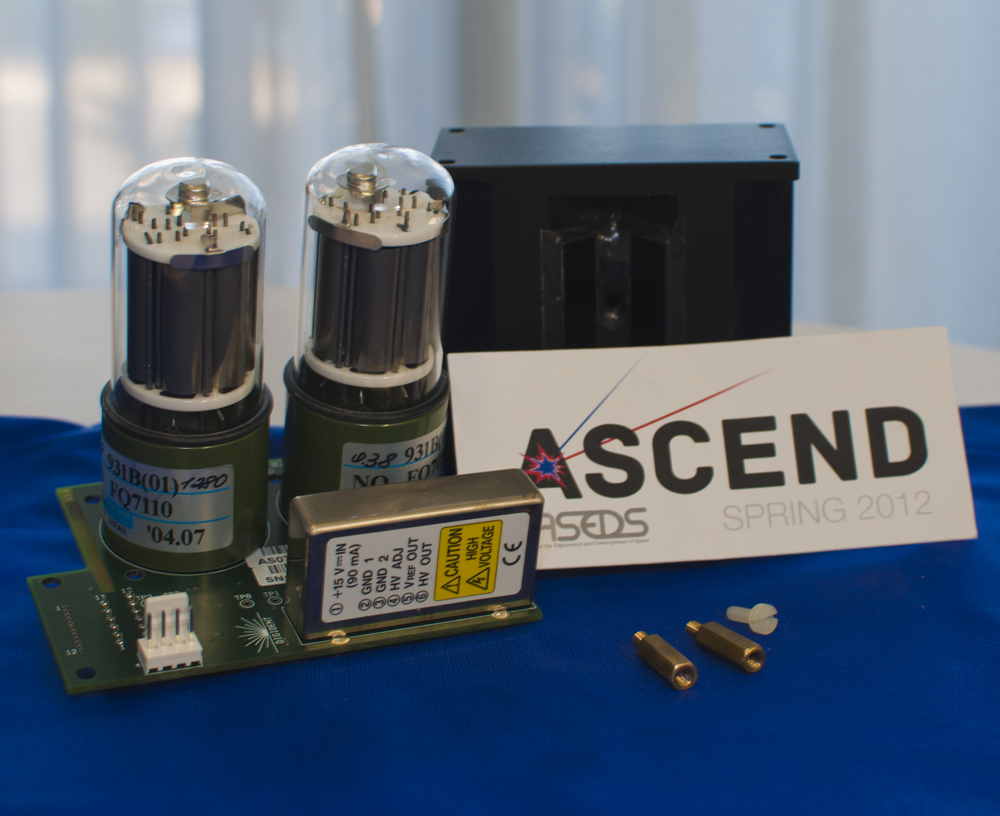 [Speaker Notes: Talk about the experiment, arduino, and final goal. Insert CURRENT picture of arduino and new speakers]
The Structure: Hexagonal Prism
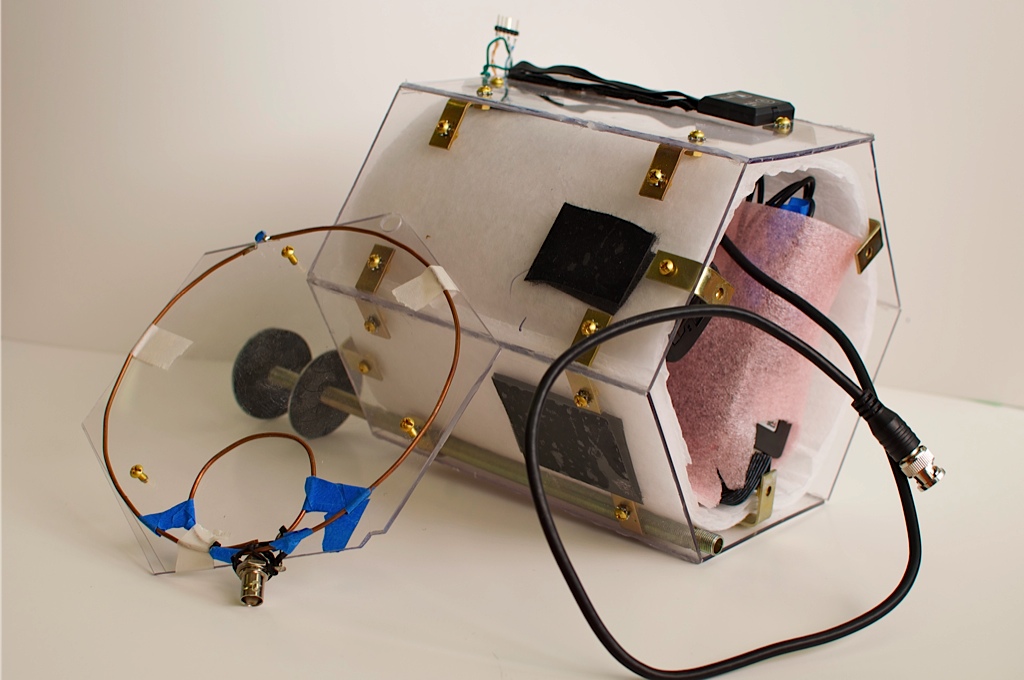 Individually cut Lexan polycarbonate facets
 Fastened with brass brackets
 Edges sealed with silicone sealant
 4’’X 8’’X 1/10’’ and weighs 1/3 the weight of acrylic
[Speaker Notes: Discuss purpose of the polycarbonate sheets, sliding panels, unique shape. Insert PICTURE]
The Thermal Components
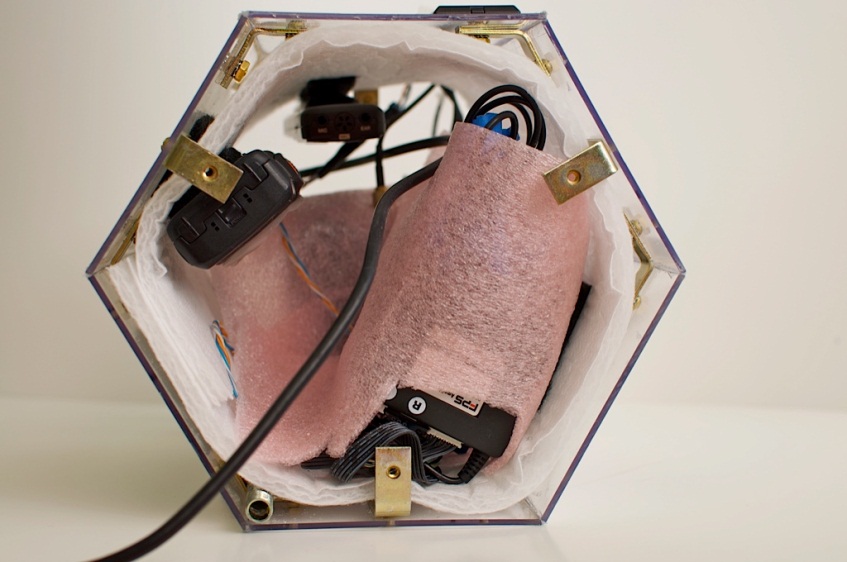 Aerogel blanket for insulation
Silica-based
Entire blanket was less than one ounce
Silica aerogel is one of the world’s lowest density solids
Testing its insulating ability
Wrapped aerogel in a nylon sheath
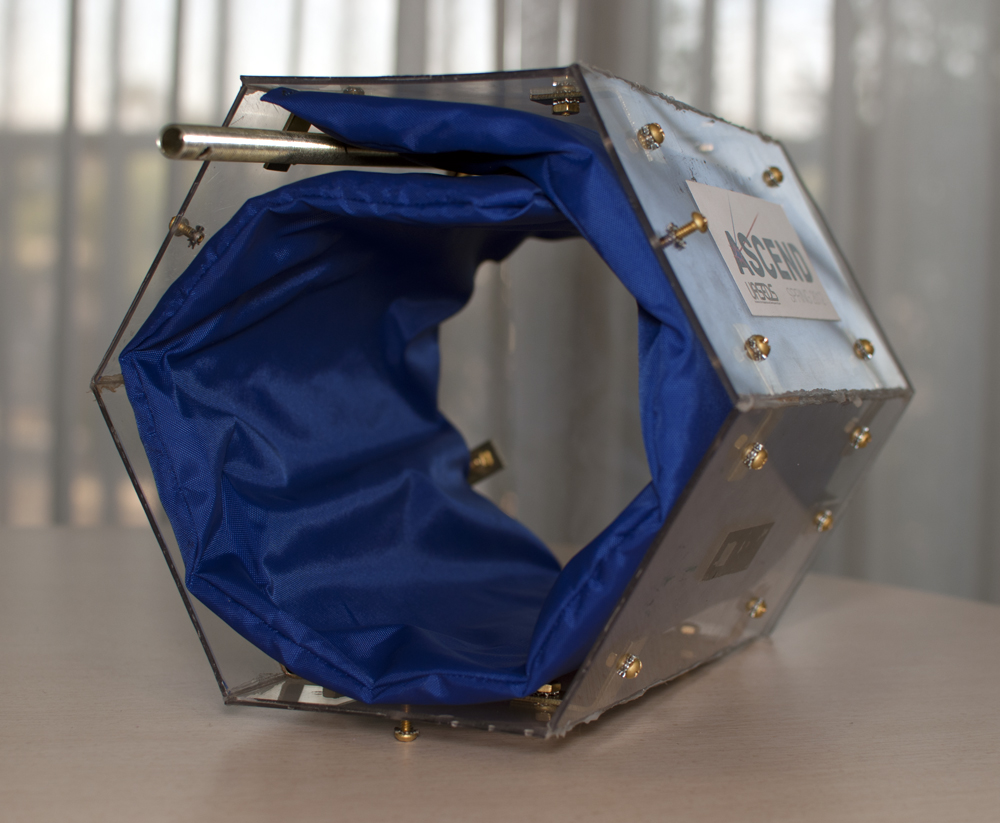 [Speaker Notes: Why we went with the blanket. What other ways we are insulating our experiment.]
The Electronic Components
Circuit board with large LED counters
Photomultipliers
MUVI cameras
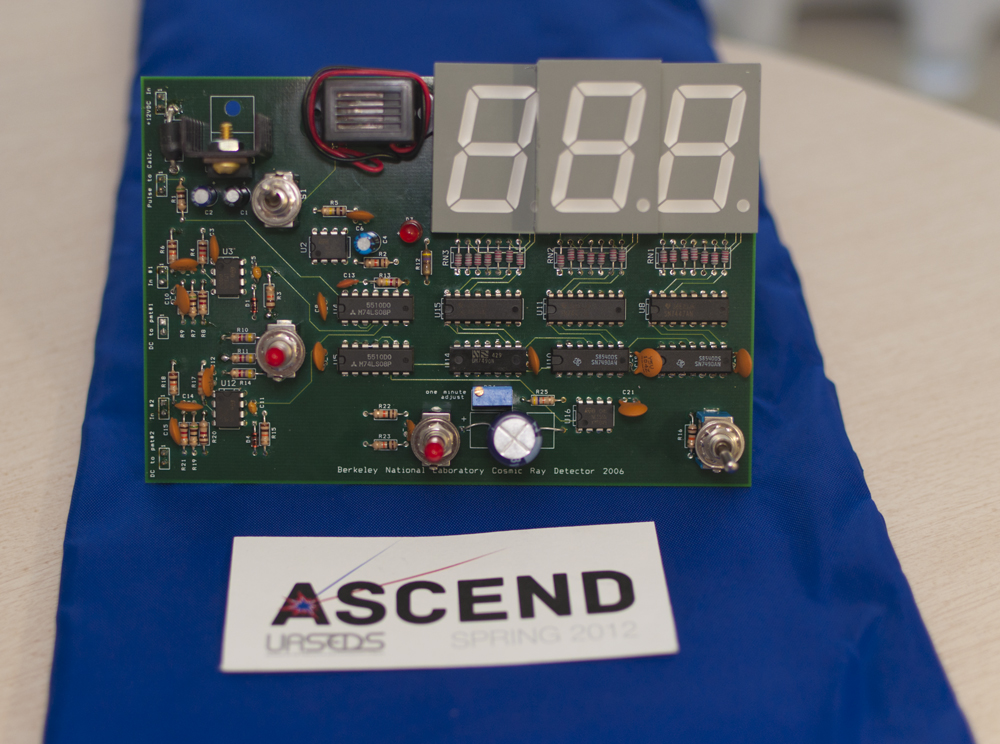 [Speaker Notes: Reason for using Rockoon Teams electronics box.  Insert Picture]
Results
Fall 2011:
 Did not receive frequency data due to recorder malfunction
 Structure deemed successful

Spring 2012:
 Received 4 hours of video recordings from both panoramic cameras
 Successfully recorded data from the scintillator
 Recorded frequency sweep at various altitudes 
 Reused structure
Any questions?